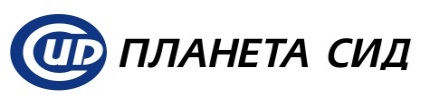 Каталог промышленного светового оборудования серии PLN-SАО «Планета-СИД»
2018
planetasid.ru
Промышленные светильникиСветильник светодиодный Айсберг
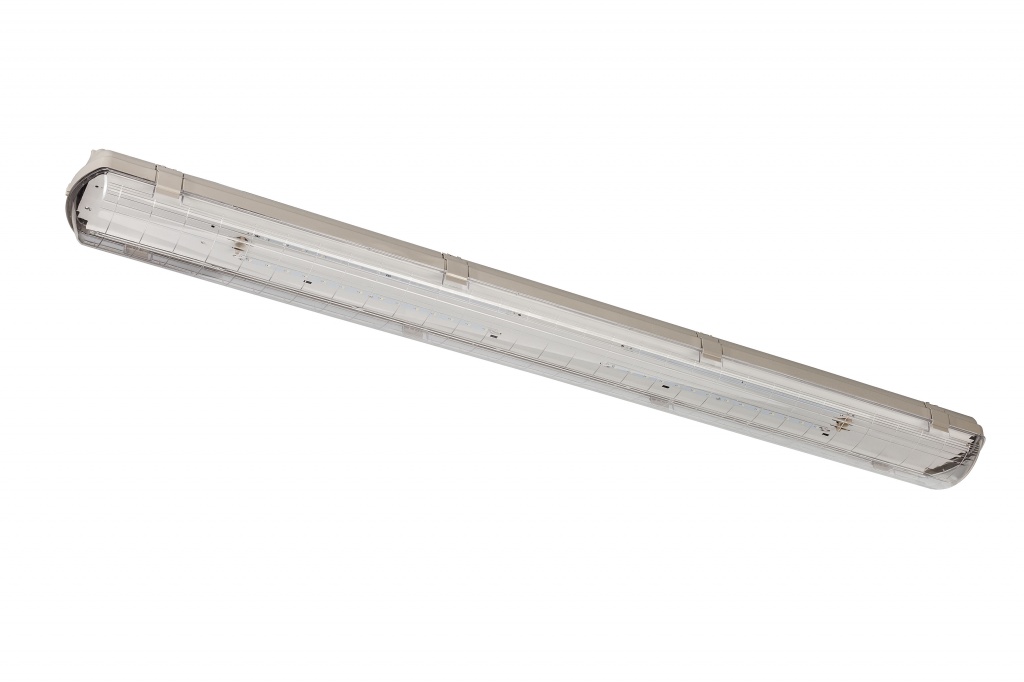 Светодиодный промышленный светильник. Материал корпуса - АБС, цвет серый, с прозрачным или матовым рассеивателем (полистирол, светопропускаемость 85%). Степень защиты - IP65.
2
Промышленные светильникиСветильник светодиодный Planeta-S
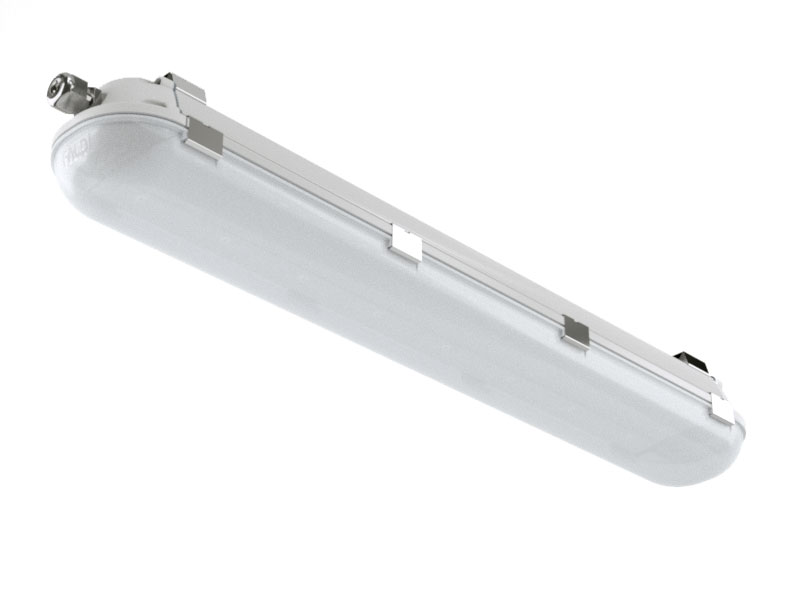 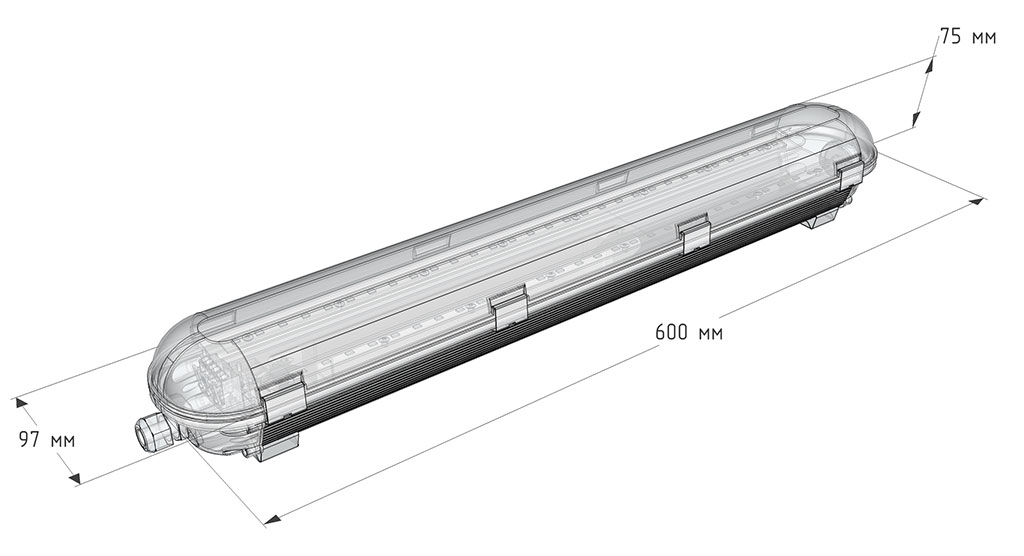 Светодиодный промышленный светильник. Материал корпуса - алюминий, цвет серый. Рассеиватель - светостабилизированный опаловый антивандальный полистирол. Степень защиты - IP65.
3
Промышленные светильникиСветильник светодиодный Planeta-M
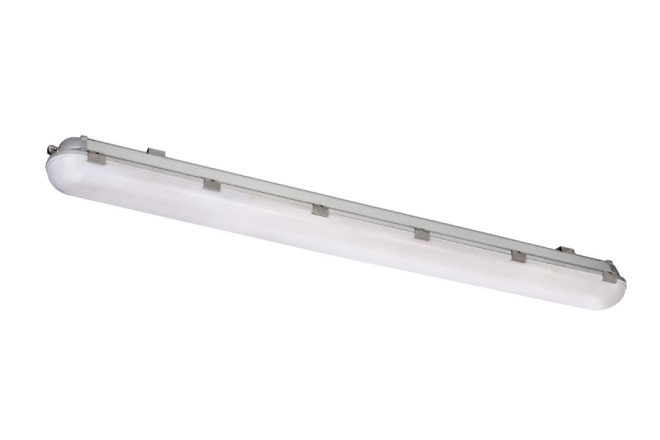 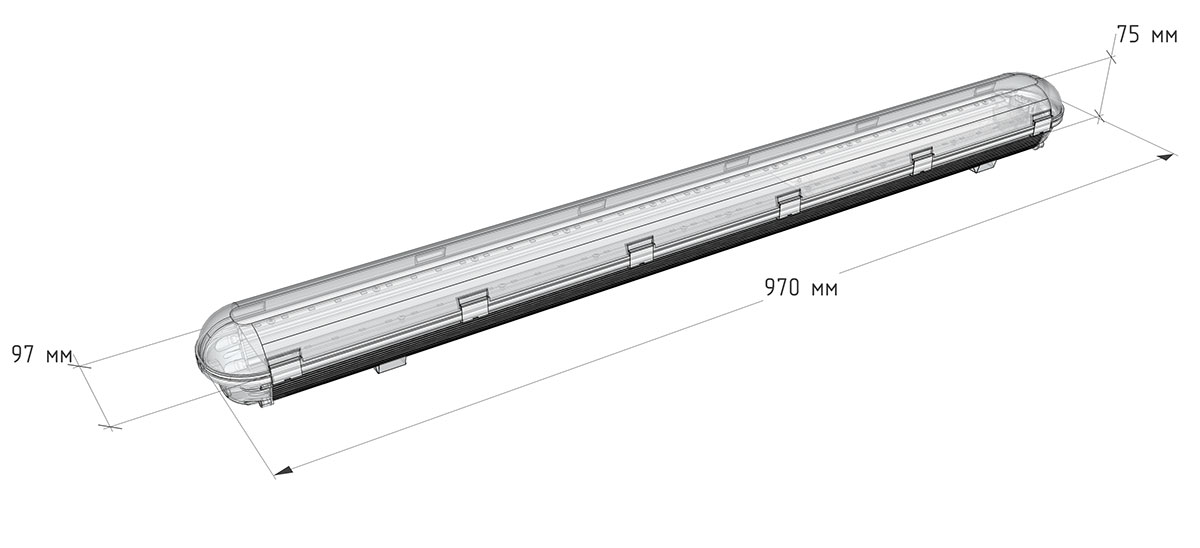 Светодиодный промышленный светильник. Материал корпуса - алюминий, цвет серый. Рассеиватель - светостабилизированный опаловый антивандальный полистирол. Степень защиты - IP65.
4
Промышленные светильникиСветильник светодиодный Appolon
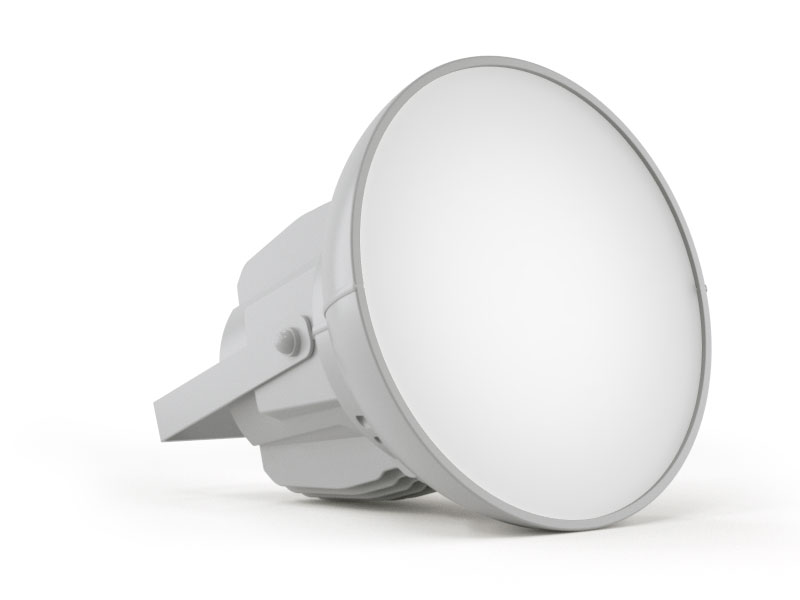 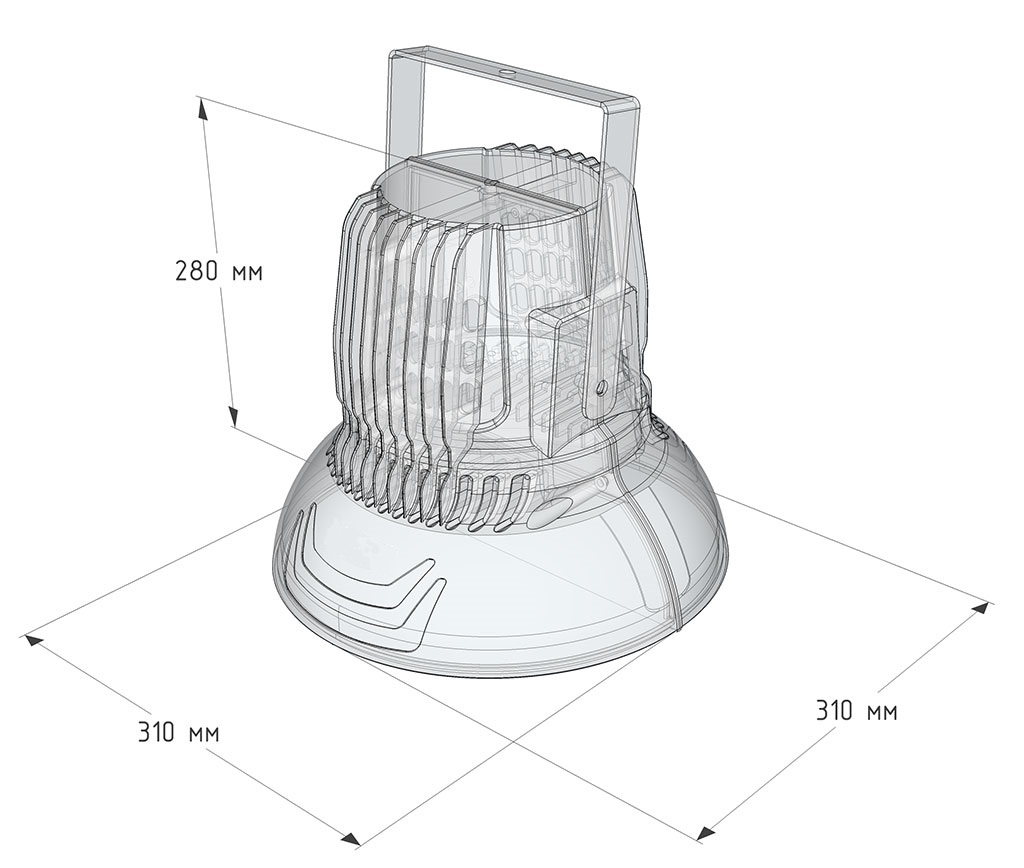 Светодиодные алюминиевые промышленные светильники серии PLN-S Appolon отличаются исключительной энергоэффективностью и долговечностью работы без потери светового потока.
Алюминиевое исполнение корпуса исключает вероятность образования коррозии.
5